«Золотой ключик»
группу посещают дети старшего дошкольного возраста;возраст детей 4-5 лет.Основное направление: Развитие познавательных интересов и любознательности.
Девиз:
Ключик, ключик золотой,
Дверь в страну Знаний, Нам открой!
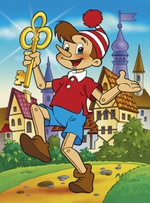